Utvalda Hazarder för analys
Sammanställt av Christian Lindén och Björn Nordin under december 2024
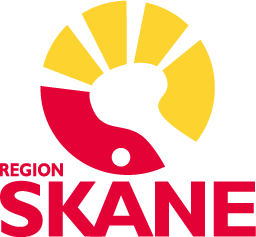 Introduktion och Bakgrund
Risker som inte kan mitigeras fullt ut behöver hanteras med information i t.ex. Förändringsbehov, Anvisningar eller Utbildningsmaterial. Denna rest-risk kallar vi för en Hazard.
Flera av hazarderna kommer att bli inaktuella efter de systemuppgraderingar som planeras från hösten 2025 och framöver. 
Just nu (2024-12-20) har SDV registrerat X hazarder, varav
82 Avskrivna (Depreciated / Not Relevant)
39 Under hantering (In Preparation, New Hazard, Mitigation Plan/Material under Delvelopment / Proposed)
79 Färdighanterade (Mitigation Material Approved)
I vissa fall har SDV valt att i materialet särskilt varna för patientsäkerhetsrisken med en symbol. Symbolen ser ut såhär:

Målgrupp utrullningsteam och chefläkare
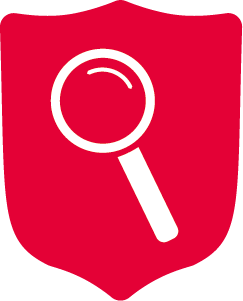 576: Tillgång till labbresultat i Millennium
BakgrundMan kommer att behöva patientens samtycke för att via Millennium komma åt labbresultat från andra vårdgivare enligt regler för sammanhållen vård- och omsorgsdokumentation. Detsamma gäller spärrad information från den egna vårdgivaren. 
KonsekvensOm vårdpersonal inte uppmärksammar att det kan finnas dolda labbresultat, kan det leda till missad information och därmed vårdskada.
Åtgärd från SDVHazard åtgärdas med följande textruta (utan varningssymbol) i utbildningsmaterial under ”Resultatöversikt”:
Tänk på att för att se resultat från andra vårdgivare (Region Skåne, Capio mfl.) måste du via knapp Visa vårdenheter i informationsfältet alternativt via ikon Åtkomst till patientuppgifter i verktygsfältet dokumentera samtycke till sammanhållen vård- och omsorgsdokumentation.
Inga ytterligare programuppdateringar finns planerade.
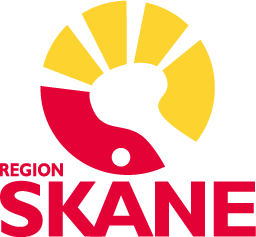 598: Realtidsdokumentation kan skapa ökad administration för läkare
BakgrundOrdinationer och dokumentation dokumenteras av läkare i realtid vilket i vissa fall kan kommer att innebära en ökad administration för läkaren.
KonsekvensKonkurrens om tid med andra arbetsuppgifter kan uppstå och nya arbetssätt kan komma att krävas. Positiva konsekvenser är exempelvis att beslut tydliggörs för alla som är inblandade i patientens vård och att strukturerad information är lättillgänglig.
Åtgärd från SDVFör att underlätta att utföra dokumentationen i realtid har en rad förbättringsåtgärder genomförts, såsom:- Taligenkänning (TIK)- Rollstyrning så att färre administrativa uppgifter måste gå via läkare- Förbättrad design (minimera obligatoriska fält, ordinationsplaner, snabbvalssidor, favoriter, läkemedelsmallar)- Acceptanstest för att testa användarvänlighet och effektivitetInga ytterligare programuppdateringar finns planerade.
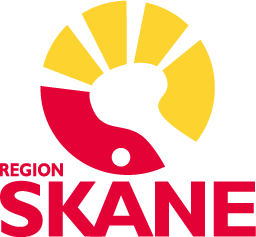 624: Resultatstatus ger ingen information om ett resultat har signerats av en kliniker eller ej
BakgrundFör undersökningar och analyser som utförs i integrerade system (ex Sectra och LIMS) får resultatet status "Verifierad" redan när det är färdigställt på laboratoriet.  
KonsekvensDet finns en risk för att klinikern felaktigt uppfattar att ett resultat med status "Verifierad" är hanterat av annan kliniker, när det i själva verket enbart är godkänt för att svaras ut av laboratoriet/BFM. För att få information om ett resultat är signerat av en kliniker behöver man klicka och öppna åtgärdslistan för varje enskilt resultat. 
Åtgärd från SDVHazard åtgärdas med följande textruta i utbildningsmaterial under ”Ordinationsresultat”:
Tänk på att du inte kan se om patienten har osignerade resultat för ordinationer som är skapade av andra än dig själv. Ordinationens status ger inte någon vägledning kring om resultatet har signerats av vårdpersonal. Noggrann bevakning och signering i Meddelandecenter är därför helt nödvändig för att säkra att alla resultat uppmärksammas, både av dig själv när du är i tjänst och genom ombud när du är frånvarande.
Förbättring av program finns planerad men ej tidsatt.
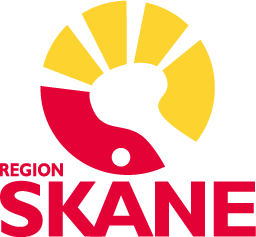 702: Risk att viktig anamnestisk information missas då anamnesfältet har en teckenbegränsning
BakgrundEftersom fältet för anamnes i ordinationer för lab, konsultationer och BFM har en teckenbegränsning till 255 tecken riskerar klinikern att missa att resterande text inte kommer med i ordinationen. 
KonsekvensKonsekvensen kan bli att viktig information inte förmedlas vidare.
Åtgärd från SDVOrder comms rad, lab, primärvård och phys doc har lagt till en förtydligande text i fältnamnet att det går bra att fortsätta skriva anamnestext i fliken Ordinationskommentar.
Hazard åtgärdas med följande textruta i utbildningsmaterial i ”Bild- och funktionsmedicin Order – och utlåtandehantering”, ”Remisshantering ” och ”Konsultation och Ordinationer och o​rdinationsplaner”:
Tänk på att om informationen inte får plats i fältet Aktuell anamnes så fortsätt skriva i fliken Ordinationskommentarer.
Förbättring av program finns planerad men ej tidsatt.
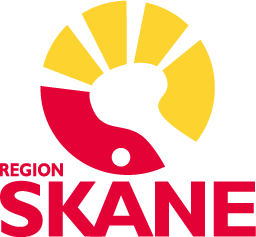 682: Beräkning av vätskebalans kräver noggrann dokumentation
BakgrundOm dokumentationen av ändrade hastigheter eller givna bolusdoser inte sker korrekt kommer det att medföra felberäkningar i vätskebalansen. ​ 
KonsekvensBeräkning av vätskebalansen blir inkorrekt, vilket kan leda till felaktiga beslut.
Åtgärd från SDVHazard åtgärdas med följande textruta i utbildningsmaterial under ”Dokumentation i Vätskebalans för kontinuerliga titrerbara infusioner”:
Tänk på att för att vätskebalansen ska sammanfattas korrekt för titrerbara kontinuerliga infusioner måste stegen i de respektive åtgärderna följas.

Förbättring av program finns planerad men ej tidsatt.
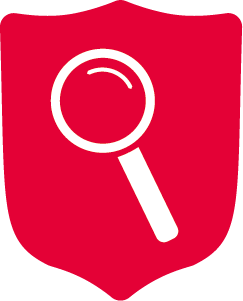 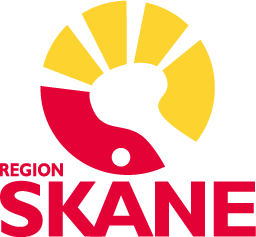 706: Risk att missa subkutan venport då denna saknas i Uppmärksamhetsinformation, UMI
BakgrundI Melior återläses att en patient har en subkutan venport under rubriken ”Varning”. I Millenium kommer subkutan venport inte finnas med i Uppmärksamhetsinformation, UMI. 
KonsekvensRisk att missa subkutan venport som infektionskälla. Fördröjd behandling vid svårstucken patient. 
Åtgärd från SDVUMI kan komma att kompletteras med information om subkutan venport i en kommande uppdatering då nationellt beslut sannolikt kommer att tas om att inkludera subkutan venport i UMI. Hazard åtgärdas med följande textruta i utbildningsmaterial under ”Dokumentera insättning och uttag av implantat/Översikt” och under ”Uppmärksamhetsinformation/ Dokumentera i UMI”:
Tänk på att subkutan venport inte syns som en UMI/varning utan kan ses under Historik, flik Implantat eller i komponent Implantat.


Förbättring av program finns planerad men ej tidsatt.
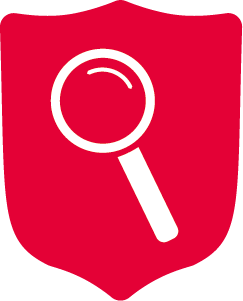 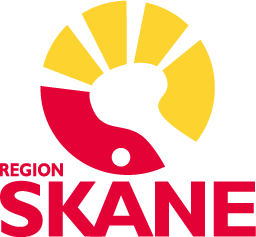 634: Manuell registrering av administrativa vårdhändelser i AccessHIM
BakgrundAlla administrativa vårdhändelser måste registreras manuellt i AccessHIM.
KonsekvensÖkat manuellt arbete, fler resurser behövs. Risk för fel ökar då man registrerar manuellt och därmed kan rapportering och fakturering bli fel. 
Åtgärd från SDVHazard åtgärdas med följande textruta (utan varningssymbol) i utbildningsmaterial under ”Kodregistrering administrativa vårdhändelser​”:
Tänk på att de administrativa vårdhändelserna måste kodregistreras manuellt i AccessHIM/ICDplus.
Hazard åtgärdas med följande text (utan varningssymbol) i förändringsbehov FB045:
Koderna behöver registreras manuellt i Klassificeringsmodulen AccessHIM och ICDplus då funktionen med ordern ”Redo att kodas” inte fungerar vid denna typ av vårdhändelse. 

Inga ytterligare programuppdateringar finns planerade.
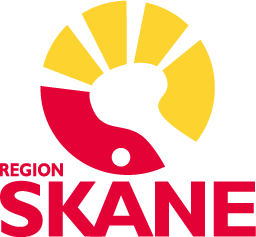 683: Konsekvenser av att ändra terminologi och arbetssätt för Föregående fosterdel
BakgrundFöregående fosterdel anges i Millennium baserat på centimeter i relation till "spina ischiadica", i en skala från -5 cm till +5 cm. Enligt vedertagen svensk terminologi anges Föregående fosterdel vanligtvis i beskrivande termer, såsom ”vid spinae”, ”mot bäckenbotten” etc. 
KonsekvensFörändringen i terminologi och arbetssätt kan initialt verka förvirrande för slutanvändaren, vilket kan leda till felaktiga bedömningar.
Åtgärd från SDVErfarna kliniska obstetriker från både VGR och RS har tillfrågats och beslutat att det nya sättet att beskriva Föregående fosterdel med skalan -5 .. 0 .. +5 i relation till "spina ischiadica", är en acceptabel lösning.
Hazard åtgärdas med följande textruta i utbildningsmaterial under ”Partogram” och under ”Prenatal och förlossning”:
Tänk på att terminologin för Föregående fosterdel ändras från nuvarande vedertagen svensk terminologi till den skala som beslutats att användas i Millennium. Skalan baseras på centimeter i relation till spinae ischiadica -5 cm till + 5.
Hazard åtgärdas med följande textruta i Förändringsbehov FB063 ”Obstrik”:
Terminologin för Föregående fosterdel ändras från nuvarande vedertagen svensk terminologi till den skala som beslutats att användas i SDV. Skalan baseras på centimeter i relation till spinae ischiadica -5 cm till + 5

Inga ytterligare programuppdateringar finns planerade.
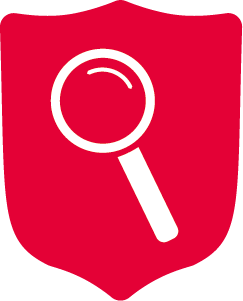 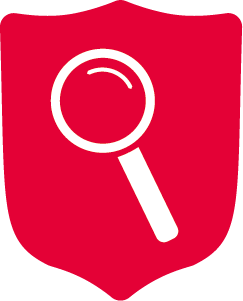 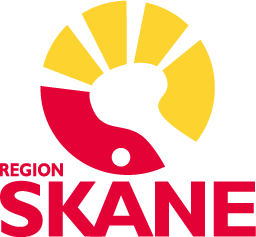 556: Dubbelregistrering av barn i obstetriska dynamiska grupper
BakgrundI Millennium anges information om det väntade barnet i en egen dynamisk grupp. Dessvärre saknar Millennium ett skydd mot dubbelregistrering av samma barn, och det är därför möjligt att samma barn registreras flera gånger.
KonsekvensViktig information om barnet kan komma att delas upp i olika dynamiska grupper, vilket kan få stora negativa konsekvenser för programfunktionalitet och därmed patientsäkerhet. Exempelvis kan information gå förlorad vid skapandet av barnets journal.
Åtgärd från SDVFörsök att via design begränsa registrering av felaktiga obstetriska dynamiska grupper har skett genom tillägg av (1) generell varningstext i dialogruta för skapande av en ny obstetrisk dynamisk grupp och (2) genom pop-up-ruta EFTER skapande av ny dynamisk grupp. 
Hazard åtgärdas med följande textruta i utbildningsmaterial under ”Prenatal och förlossning”:
Tänk på att det finns risk att oavsiktligt skapa dubbletter av enskilda dynamiska grupper till exempel Foster/Barn A. Om detta skett och en användare dokumenterar information sammanförs inte informationen mellan dubbletterna.Om dubbletter skapats ska du manuellt flytta över informationen till den dynamiska grupp som ska vara fortsatt aktiv. Du ska sedan inaktivera den felaktiga dynamiska gruppen. Om detta inte sker kan viktig information riskera att missas, samt antalet foster i graviditeten visas felaktigt.
Inga ytterligare programuppdateringar finns planerade.
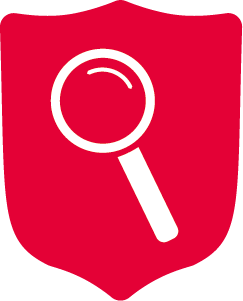 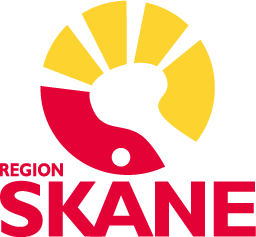 687: Specifik träning krävs för dokumentation av postpartum blödning i samband med kejsarsnitt och andra kirurgiska ingrepp
BakgrundI samband med förlossning via kejsarsnitt eller andra förlossningsrelaterade kirurgiska ingrepp på operationsavdelning, dokumenteras den uppskattade blödningsmängden av operationspersonal i AnOpIVA-specifik DTA. Samma blödningsmängd skrivs också in av opererande läkare i Maternity-specifik DTA för blödning vid angivet förlossningsrelaterat ingrepp. Registrerade värden för blödningsmängd ska överensstämma, men fälten är separata och inte sammankopplade.​
Konsekvens​I och med denna dubbeldokumentation, finns en risk att blödningsvärdena skiljer sig åt, och att beslut därför tas på felaktiga grunder. 
Åtgärd från SDVHazard åtgärdas med följande textruta i utbildningsmaterial under ”Prenatal och förlossning”:
Tänk på att i samband med förlossningsrelaterade kirurgiska ingrepp på operationsavdelning, dokumenteras den överenskomna blödningsmängden i den intraoperativa vätskebalansen av anestesisjuksköterska och av operatör i tilläggsformuläret Operationsformulär, obstetrik. Vid suturering av bristning på operationsavdelning dokumenterar operatören i stället i Interaktiv vy. Ingen systemsammankoppling finns och vid en justering av blödningsmängd måste ny överenskommelse och dokumentation ske på båda platser.​
Hazard åtgärdas med följande textruta i utbildningsmaterial under ”Anestesispecifik dokumentation”:
Tänk på att vid en eventuell justering av blödningsmängd efter avstämning enligt Checklista för Säker kirurgi 2.0 ska ny överenskommelse ske mellan ansvarig anestesipersonal och ansvarig läkare/operatör. 

Inga ytterligare programuppdateringar finns planerade.
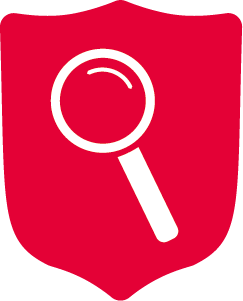 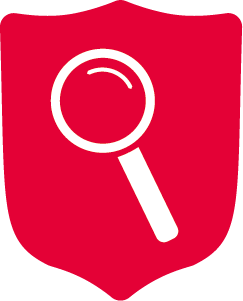 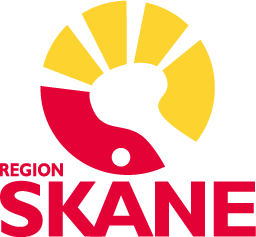 689: Det saknas en systemövergripande lösning för hur blödning dokumenteras och visas
BakgrundBlödning dokumenteras på olika ställen i systemet. Det finns inte någon användarvänlig och överskådlig funktion för summering av blödningsmängd i systemet. Blödning summeras och visas på flera ställen i systemet.
KonsekvensDet krävs att slutanvändaren har god kännedom om hur blödning dokumenteras i de olika delarna av systemet, och hur summering visas . ​Annars finns en risk att blödningsvärden missas eller feltolkas.
Åtgärd från SDVHazard åtgärdas med följande textruta i utbildningsmaterial under ”Vätskebalans” och under ”Resultatöversikt”:
Tänk på att den totala eliminationen summeras per dygn. För att se en specifik elimination över flera dygn behöver du ställa in det kliniska intervallet och göra en manuell summering.
Inga ytterligare programuppdateringar finns planerade.
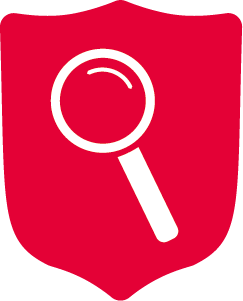 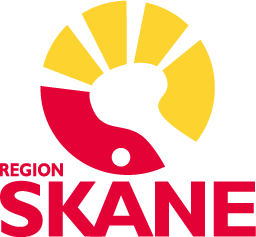 Se även Hazard 687
685: Risk för att ärendeuppgifter i remiss ändras efter att remissen accepterats eftersom fälten är modifierbara.
BakgrundFälten Remissorsak och Aktuell anamnes med flera i remissens ärendeuppgifter är modifierbara även efter att en remiss är godkänd av mottagande enhet. 
KonsekvensOm remittent ändrar viktig information i remissen efter att den accepterats av mottagande enhet finns risk att denna information inte når mottagaren. Om den nya informationen är av sådan vikt att prioriteringen av remissen skulle bli annorlunda, finns risk att nödvändig omprioritering inte genomförs.
Åtgärd från SDVHazard åtgärdas med följande textruta (utan varningssymbol) i utbildningsmaterial under ”Remisshantering skapa” och under ”Remisshantering motta”, samt i FB047 ”Remissflödet”:
Tänk på att inte ändra i fälten Aktuell anamnes och Remissorsak efter att remissen godkänts av mottagande enhet då ingen bevakning av ändring görs.

Förbättring av program finns planerad men ej tidsatt.
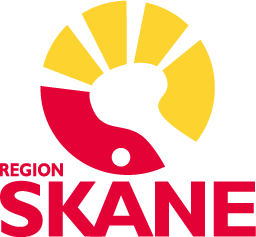 632: Dokumentation från Ungdomsmottagning visas för alla kliniker inom vårdgivaren
BakgrundDokumentationen från Ungdomsmottagningen (UM) kommer inte såsom idag att vara dold för andra vårdutförare i Skåne. 
KonsekvensKänslig information görs tillgänglig för fler. 
Åtgärd från SDVHazard åtgärdas med följande textruta i utbildningsmaterial under ”Skyddad anteckning vid ungdomsmottagning”:
Tänk på att en anteckning som inte är en skyddad anteckning kan läsas av andra vårdutförare. Sprids informationen begår denna vårdutförare dock ett lagbrott.

Inga ytterligare programuppdateringar finns planerade.
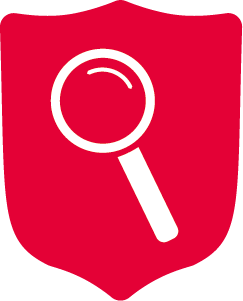 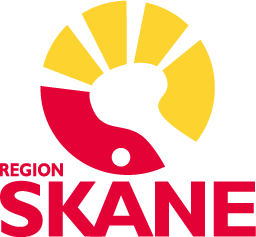 600: Medarbetare notifieras inte om nya meddelande i delade inkorgar
BakgrundNär det kommer in nya meddelande i delade inkorgar (pooler) notifieras inte kliniker/medarbetare som har tillgång till dessa delade inkorgar.
KonsekvensMeddelande kan missas.
Åtgärd från SDVHazard åtgärdas med följande textruta i utbildningsmaterial under ”Meddelandecenter”:
Tänk på att du som medarbetare inte notifieras om det inkommer nya meddelande i delade inkorgar. För detta måste det skapas tydliga rutiner på din enhet hur denna funktion ska hanteras dagligen.​ 
Hazard åtgärdas med följande textruta i förändringsbehov FB062 ”Meddelandecenter”:
Att tänka på - Tydliga rutiner måste skapas för bevakning av meddelanden i enheternas inkorgar.​

Inga ytterligare programuppdateringar finns planerade.
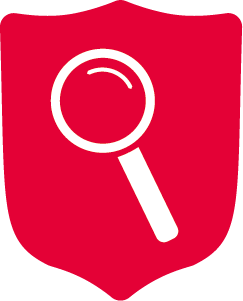 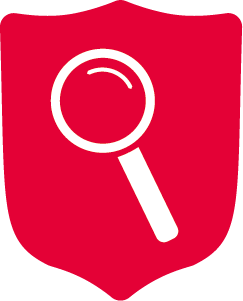 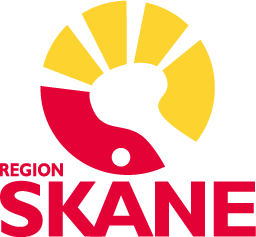 611: Pilning av läkemedel försvinner
Bakgrund​Eftersom det finns en lång tradition av att "pila" läkemedel finns det en risk att läkemedelsordinationer felaktigt fortgår. 
KonsekvensRisk för vårdskada pga felaktigt förlängd läkemedelsbehandling. 
Åtgärd från SDVHazard åtgärdas med följande textruta i utbildningsmaterialet:
Tänk på att i SDV gäller alla slutenvårdsordinationer tills de avslutas eller pausas. Det är därför viktigt att dagligen ta ställning till dosering och avsluta eller pausa de läkemedel som patienten inte längre ska få. 

Inga ytterligare programuppdateringar finns planerade.
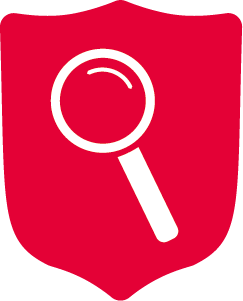 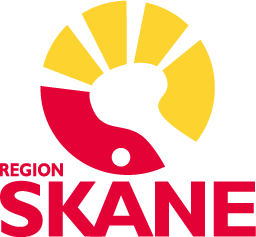 563: Läkemedel ej uppdelade på stående och vid behov
BakgrundDen gemensamma läkemedelslistan Förskrivna och receptfria läkemedel är inte uppdelad på stående medicinering resp. vid behovs-ordinationer. 
KonsekvensRisk för att patienten erhåller fel dos läkemedel om vårdpersonal feltolkar ordinationen. 
Åtgärd från SDVHazard åtgärdas med följande textruta i utbildningsmaterialet:
Tänk på att läkemedelslistan (Förskrivna och receptfria läkemedel och läkemedelslistan i meny) inte är uppdelad i stående medicinering respektive vid behov-läkemedel. Detta skiljer sig från hur läkemedelslistor är uppbyggda i Melior eller PMO. 
Förbättring av program finns planerad men ej tidsatt.
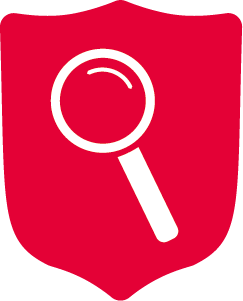 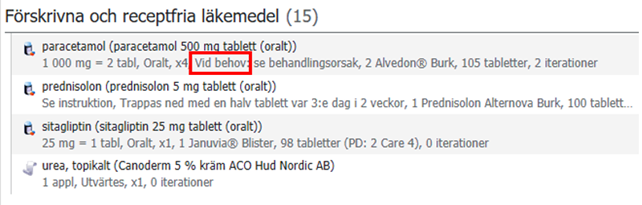 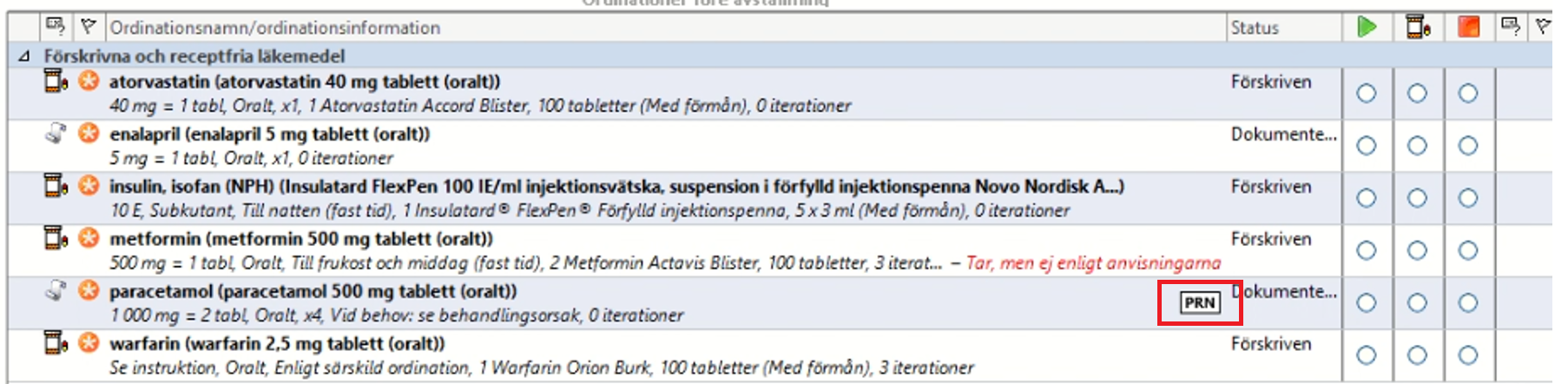 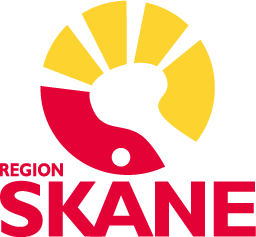 571: Risk för felaktig läkemedelsbehandling (barn) pga sämre användarvänlighet gällande tillgång till ePed instruktioner
BakgrundI SDV kan det finnas mer än en ePed instruktion kopplad till en läkemedelsordination. Användaren måste välja rätt instruktion för att ta del av korrekt referensinformation från ePed. 
KonsekvensOm fel ePed instruktion används vid ordination, iordningställande och administrering av läkemedel kan patienten erhålla fel dos läkemedel. 
Åtgärd från SDVHazard åtgärdas med följande textruta i utbildningsmaterialet:
Tänk på att till skillnad mot i Melior kan du som användare behöva välja rätt ePed-instruktion att läsa från en lista med fler instruktioner för samma substans. Det beror på att en generisk läkemedelsordination kan referera till mer än en ePed-instruktion.
Inga ytterligare programuppdateringar finns planerade.
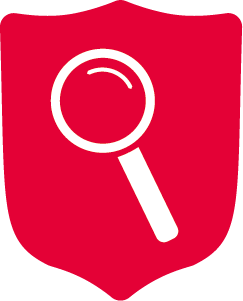 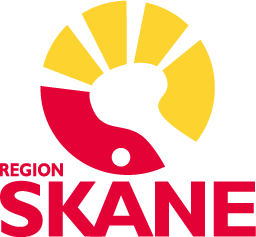 710: Informationen från en spärrad bokning försvinner när den läggs i listan för ombokning i Mitt arbetsflöde
BakgrundOm någon spärrar sitt schema så hamnar bokningen på en arbetslista, men på den listan fattas flera av de viktigaste datapunkterna, såsom vilken enhet och person den kom ifrån och vilken dag och tid den var bokad. 
KonsekvensKonsekvensen blir att det är svårt att få en snabb överblick och se vilket besök som ska bokas om först. Man måste öppna varje enskild post för att se dessa detaljer. Störst risk på större verksamheter som innefattar flera vårdutförande enheter. 
Åtgärd från SDVHazard åtgärdas med följande textruta i utbildningsmaterialet:
Tänk på att när en spärr läggs där bokning finns och posten flyttas till arbetsflöde Utspärrat/ombokas, följer inte information med till kolumnerna: Begärd plats och Önskad resurs. För att se alla detaljer på den utspärrade bokningen behöver besökshistoriken öppnas.
Förbättring av program finns planerad men ej tidsatt.
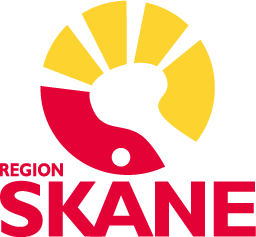 712: Vid bokning av mer än ett besök kan användare uppfatta att inga lediga tider finns, om Första lediga tid väljs
BakgrundVid användande av Fösta lediga tid vid bokning och önskan om att boka mer än ett besök, måste en box ”Resultat för samma dag” bockas ur för att resultat ska ges i applikationen om besöken är tänkta att ske olika dagar.
KonsekvensDen som ska boka in tiderna kan få uppfattningen att inga lediga tider finns, vilket kan försena nödvändig behandling. 
Åtgärd från SDVHazard åtgärdas med följande textruta i utbildningsmaterialet:
Tänk på att när du använder Första lediga i Revenue Cycle för att boka mer än ett besök, där besöken inte ska ske samma dag, måste du bocka ur kryssrutan Resultat för samma dag. 
Förbättring av program finns planerad men ej tidsatt.
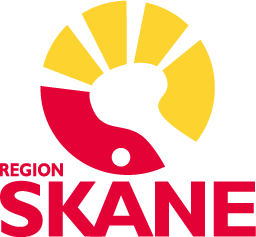 574: Realtidsdokumentation är svårare att senarelägga
BakgrundVid belastningstoppar på akutmottagningen är det idag inte ovanligt att delar av dokumentationen antingen skjuts på eller delvis uteblir för att minska kön. Med Millennium och behovet av realtidsdokumentation kan detta förfarande få konsekvenser för patientsäkerheten.
KonsekvensKonsekvensen för väntande patienter kan bli längre väntetider. 
Åtgärd från SDVHazard åtgärdas med följande textrutor i förändringsbehov FB004:
Risk för ökad kö med otriagerade patienter vid införandet av SDV pga realtidsdokumentation (dokumentation så nära vårmötet som möjligt).
Konsekvenser med risk för att kön med otriagerade patienter växer och personal har ingen kunskap om deras sjukdomstillstånd eller om den försämras under väntetiden samt ökad risk för hot och våld.
Inga ytterligare programuppdateringar finns planerade.
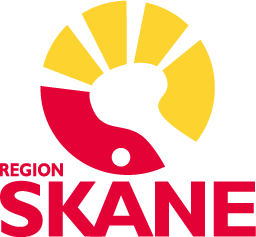 595: Läkemedel givna i ambulansen kommer inte att överföras till MAR i Millenium
BakgrundLäkemedel som ges i ambulansen förs inte över automatiskt till Millenium. Kliniska rådet har beslutat att infusioner ska manuellt läggas in i Millennium medan övrig medicinsk information automatiskt förs över till Millennium i pdf-format. Information från pdf-filen kommer inte att finnas med i diverse översikter.
KonsekvensKonsekvensen blir att medicinlistan i Millennium inte är komplett och att man kan missa medicin som patienten fått i ambulansen om man inte kontrollerar i erhållen pdf. 
Åtgärd från SDVHazard åtgärdas med följande textruta i förändringsbehov FB005:
Tänk på:* De lokala rutinerna för patientrapportering måste inkludera rutiner för rapportering av givna läkemedel i ambulansen.* Mottagande personal måste veta var ambulansjournalen återfinns i SDV.
Inga ytterligare programuppdateringar finns planerade.
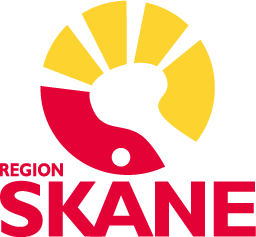 705: Alla trafikolyckor kommer inte rapporteras till transportstyrelsen
BakgrundDet saknas en rapport för vilka vårdhändelser i Millennium som är relaterade till trafikolyckor.
KonsekvensKonsekvensen blir att vårdpersonal får skapa egna listor över patienter som drabbats av trafikolyckor. Om detta inte görs, så blir registreringarna hos Transportstyrelsen felaktig och åtgärder för att förbygga trafikolyckor kan utebli.
Åtgärd från SDVHazard åtgärdas med följande textruta i förändringsbehov FBXXX:
Tänk på att upprätta en lista… [text under framtagande]
Förbättring av program finns planerad men ej tidsatt.
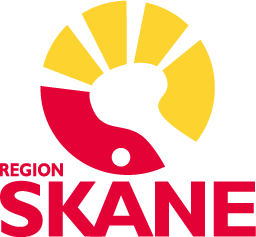 581: Risk för att patienter faller bort från patientlistor
BakgrundFör Avdelningslistor (Care Teams) krävs manuella uppdateringar när patienten skrivs in eller ut på avdelningen. 
KonsekvensOm listan ej uppdateras på ett korrekt sätt finns risk att patientens vård fördröjs, vilket äventyrar patientsäkerheten.
Åtgärd från SDVProgrammet skapar en påminnelse om att uppdatera listan om det är bortglömt. Hazard åtgärdas med följande textruta i utbildningsmaterial under ”Patientlista”:
Tänk på, om du tilldelats denna arbetsuppgift, att uppdatera din avdelnings vårdteamslista direkt när en patient anländer till eller lämnar din avdelning.
OCH
Tänk på att lägga till patientens korrekta vårdhändelse när du uppdaterar vårdteamslistan. Listans namn ska vara samma som det vårdteam som valdes när listan skapades, för att undvika sammanblandning av dina olika listor.
Inga ytterligare programuppdateringar finns planerade.
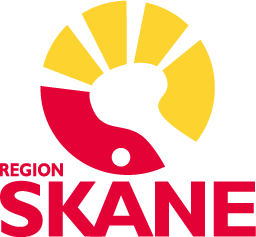 617: Information i Blå fältet och i UMI uppdateras inte förrän formuläret är signerat
BakgrundFormulär kan ha nedströms effekter som inte sker om formuläret bara sparas (och inte signeras). 
KonsekvensRisk finns att osignerade formulär innehåller dokumentation som kan ha påverkan på patientsäkerhet, exempelvis formulär kopplade till Uppmärksamhetsinformation (UMI) och behandlingsbegränsningar.
Åtgärd från SDVHazard åtgärdas med följande textruta i utbildningsmaterial under ”Uppmärksamhetsinformation” och under ”Formulär”:
Tänk på att när du signerar vissa formulär visas viktig information i det Blå fältet med patientuppgifter och som Uppmärksamhetsinformation (UMI) i SmartZon. Detta sker dock först när du signerat formuläret. Informationen visas alltså inte om du endast sparar.

Inga ytterligare programuppdateringar finns planerade.
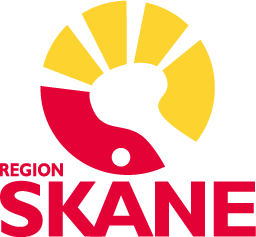 696: Risk att fel vårdhändelse används när rapport för Läkemedelsöverlämning, slutenvård används
BakgrundVid skapande av en rapport kommer inte patientens identitet eller vårdhändelsenummer med i kontext. Därmed måste sjuksköterskan själv ange patient och vårdhändelsenummer manuellt för att köra rapporten inför läkemedelsöverlämning, och därefter verifiera efter körning att körnings-id och vårdhändelsenummer i rapporten stämmer. 
Konsekvens​​Om fel vårdhändelse och/eller patient används vid körning, riskerar felaktig information angående läkemedelsordinationer att användas som grund vid läkemedelsöverlämning.​
Åtgärd från SDVHazard åtgärdas med följande textruta i utbildningsmaterial under ”Iordningsställande av läkemedel”:
Tänk på att kontrollera och välja korrekt vårdhändelsenummer när rapporten ska skapas, samt att jämföra skapat körnings-id med det som syns i formulärets läkemedelslista.
Förbättring av program finns planerad men ej tidsatt.
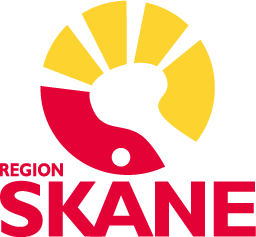 672: Utskriftsvyn för etiketter saknar information om när blodprov ska tas, vilket kan leda till att blodprov tas vid fel tidpunkt
BakgrundNär etiketter för blodprovstagning ska skrivas ut visas alla ordinerade prover. Det går att välja vilken etikett som ska skrivas ut men utskriftsvyn visar ingen information om när provet ska tas. 
Konsekvens​​Resultat från prov som tagits vid fel tidpunkt kan vara missvisande och leda till att klinikern inte har korrekt information för att bedöma vilken vård och behandling patienten ska ha.
Åtgärd från SDVHazard åtgärdas med följande textruta i utbildningsmaterial under ”Förbereda och utföra provtagning”:
Tänk på att skriva ut etiketterna i så nära anslutning till provtagning som möjligt. Det finns en risk att prov tas vid fel tidpunkt då inte provtagningstid står på etiketten. Använd därför inte funktionen skriv ut ”Alla etiketter”. 
Förbättring av program finns planerad men ej tidsatt.
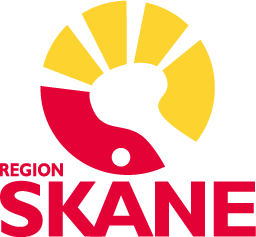 560: Läkemedel inom BFM hanteras inte i Millennium
BakgrundLäkemedel inom bild- och funktionsmedicin (BFM) kommer under samexistensperioden att ordineras, administreras och dokumenteras i Sectra och inte i Millennium.
KonsekvensPatientens läkemedelslista är inte känd för BFM:s personal och läkemedel som ges inom BFM blir inte känd utanför BFM.
Åtgärd från SDVHazard åtgärdas med följande textruta i förändringsbehov FB037 BFM-flödet:
Minskad risk för otillgänglig läkemedelsinformation vid införandet av SDV. Information om överkänslighet mot kontrastmedel, behandling med antikoagulantia, metformin eller NSAID visas automatiskt i ordinationsinformationen i Sectra RIS/PACS. När alla inklusive Bild- och Funktionsmedicin använder SDV inom region Skåne blir patienternas läkemedelslistor tillgängliga för alla samt läkemedelsordination av läkemedel blir synligt för övriga kliniska verksamheter. 
Inga ytterligare programuppdateringar finns planerade.
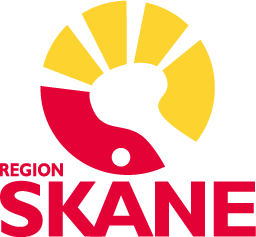 579: Avsaknad av patientkontextuell synkronisering mellan Millennium-applikationer och Sectra
BakgrundMillennium och Sectra kan ha olika patienter öppna samtidigt.
KonsekvensFörväxling av patienter kan leda till allvarlig vårdskada.
Åtgärd från SDVHazard åtgärdas med följande textruta i träningsmaterial för Bild- och funktionsmedicin i ämnet Order- och utlåtandehantering:
Tänk på att IDS7 och Millennium inte är synkroniserade och IDS7 kommer visa den senast uppsökta patienten tills fönstret stängts ned. För att undvika förväxling av patienter ska IDS7 som externt program stängas efter användning.
Förbättring av program finns planerad men ej tidsatt.
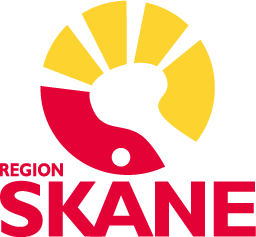 596: Manuell uppdateringsprocedur för kundkod (MG-kod) och undersökningskoder kan bryta integrationer med andra system
BakgrundUndersökningskoder för Bild- och funktionsmedicin och motsvarande unika koder för Laboratoriemedicin uppdateras kontinuerligt med en manuell inmatning, och administration i systemen på både beställar- och mottagarsidan och ska vara synkroniserade med varandra. Om inte, kan situation uppstå där det inte går att lägga en order eller att resultatet på skickad order inte når fram till beställaren och utan felmeddelande.
KonsekvensOm man på röntgensidan lägger till ordination i Sectras system, men inte i Millennium, så syns inte ordinationen i PowerChart. Risk för uteblivet resultat utan felmeddelande vilket kan leda till förseningar i handläggandet. 
Åtgärd från SDVHazard åtgärdas med följande textruta i träningsmaterial för Bild- och funktionsmedicin i ämnet Order- och utlåtandehantering:
Vid mismatch av kundkod eller undersökningskod får ordinationen status Avbruten och en varning visas i systemet. Ordinationen som valts har vid status Avbruten inte kommit fram till Sectra RIS/PACS. Varningen kommer synas över alla SDV-system och för all personal som har en relation till patienten inom samma vårdhändelse den avbrutna ordinationen lades från, tills den hanteras.
Själva risken är inte färdigplanerad, så det är i dagsläget oklart vad restrisken blir. 
Det är därför inte möjligt att göra någon utvärdering på den här hazarden än.
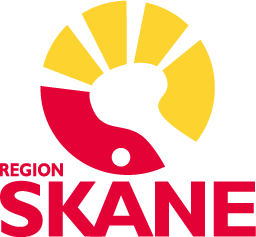 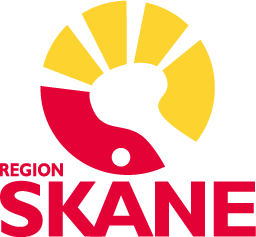